Wizyta straży miejskiej Grupa 0a04.09.2018r.
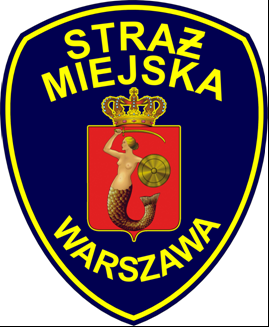 Z wielką troską dbamy o bezpieczeństwo naszych przedszkolaków, dlatego 04.09.2018 zaprosiliśmy funkcjonariuszkę Straży Miejskiej do naszej grupy. Przedstawicielka Straży Miejskiej nie tylko ciekawie przedstawiła swoją pracę, ale przede wszystkim  zapoznała dzieci z zasadami bezpiecznego poruszania się podczas przechodzenia przez jezdnię oraz przypomniała ważne numery alarmowe.
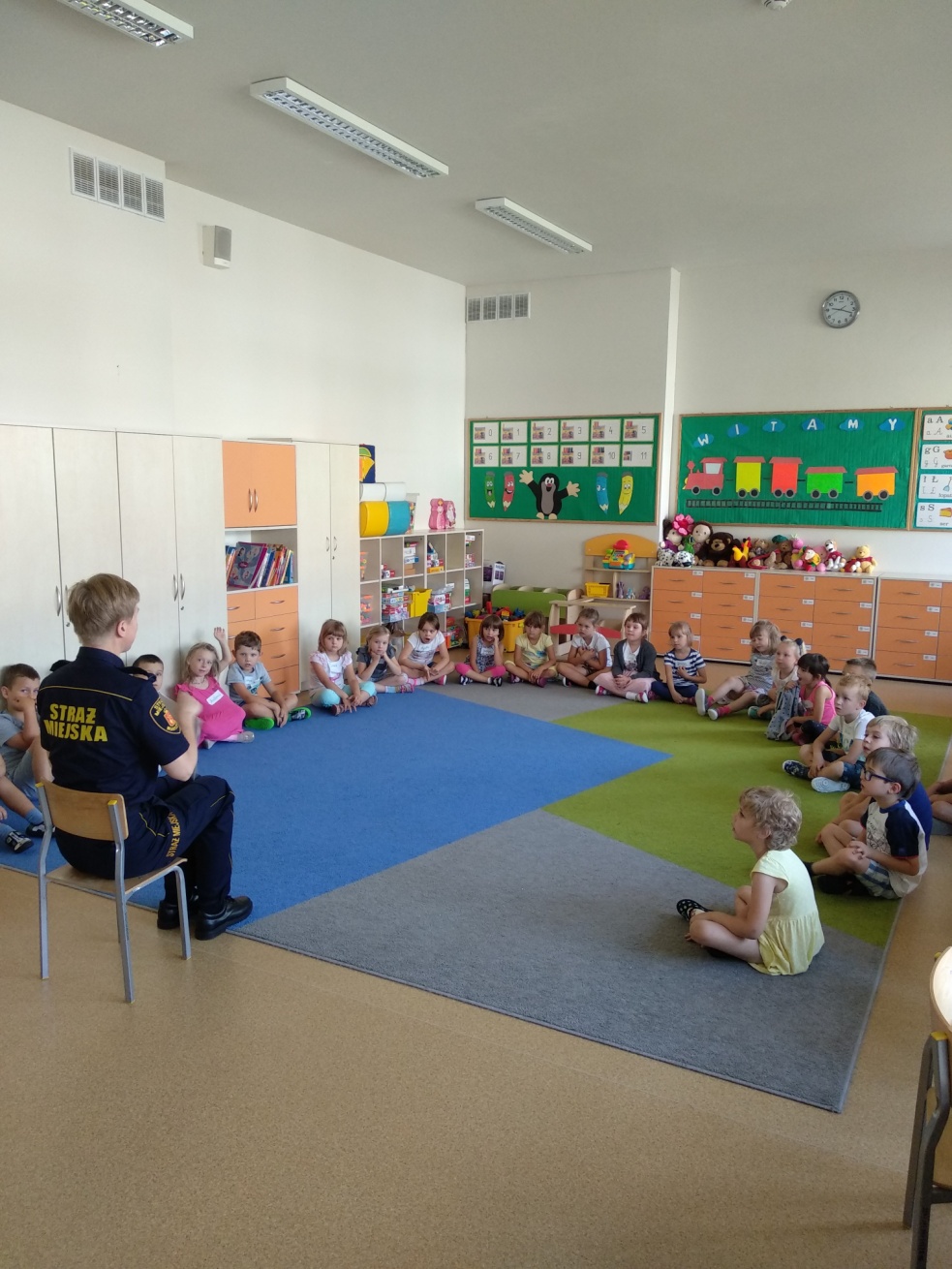 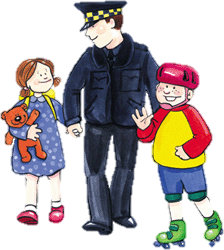 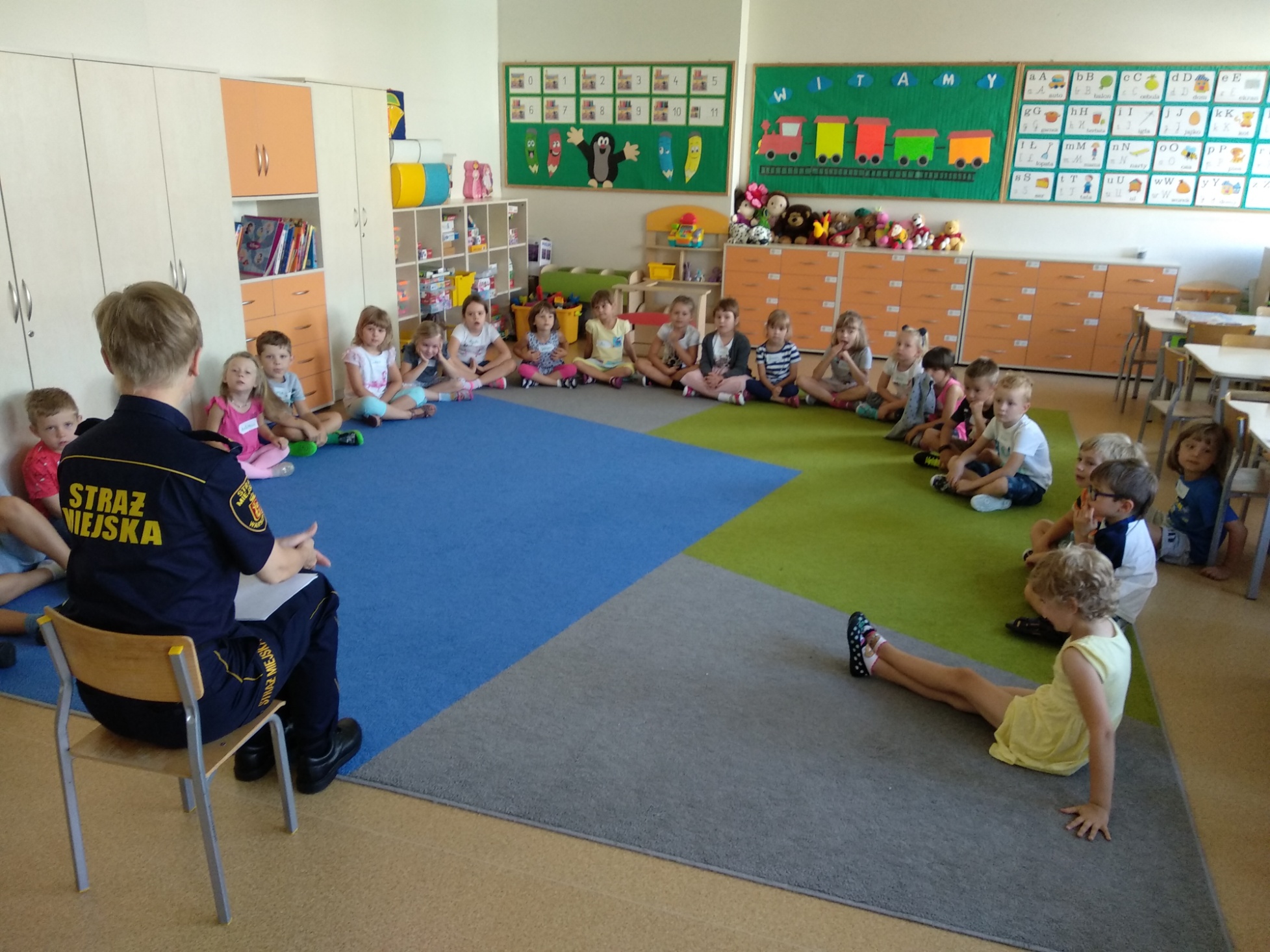 Autor: Krystyna Chmielecka - Szaro